Leading Culture Change to Promote Equity: Perspectives from a White CEO  Advancing Equity through Guided Pathways Series Discussion Guide #3 Bill Scroggins, Mt. San Antonio College,with Introduction by Kay McClenney, American Association of Community Colleges
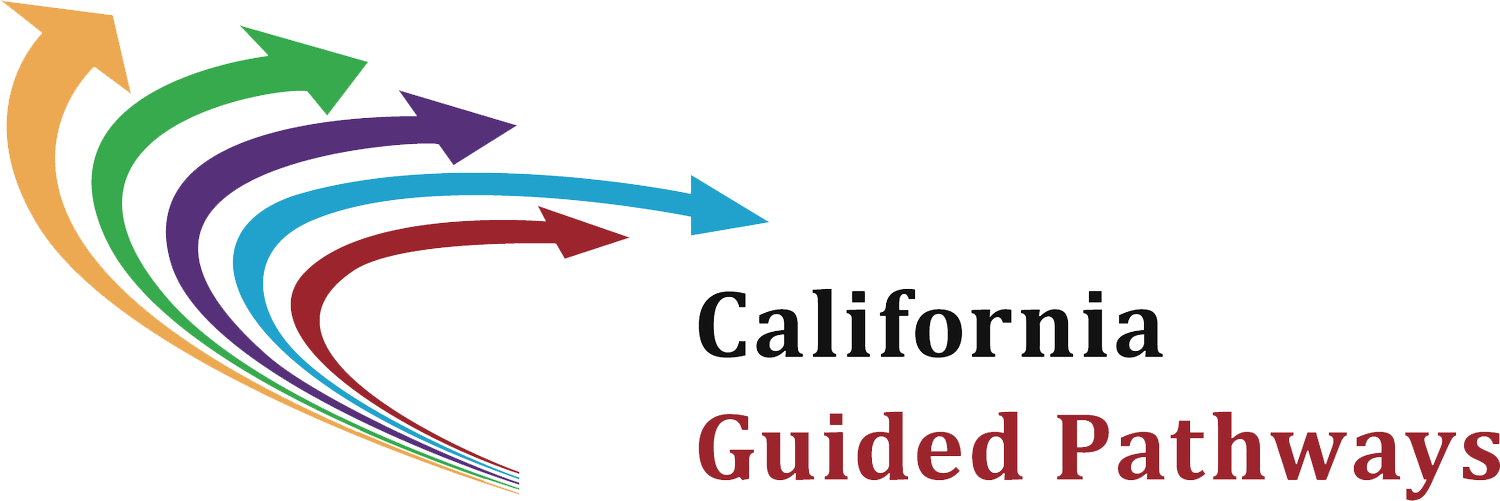 1
How to Use This Presentation
As an institutional redesign team…
Independently read Advancing Equity through Guided Pathways Discussion Guide 3
Review the highlights (below) on leading culture change to promote equity
Consider the discussion questions
Determine how to conduct the research tasks
2
Background
Prepared as companion to the Advancing Equity in Guided Pathways Discussion Guide 2: Leading Culture Change to Promote Equity: Perspectives from a CEO of Color
Authored by Michael A. Baston, Rockland Community College, with Introduction by Kay McClenney, American Association of Community Colleges
Intended to foster critical campus conversations about increasing student equity under a Guided Pathways umbrella 
Across the series, authors bring their own unique perspectives on & approach to the issue; no guide is intended as the definitive word on its topic
How Can Leaders Lead in the Guided Pathways and Equity Context?
Rethink your understanding of equity
Shift your leadership approach to focus on the student and employee experience
Facilitate equity-mindedness
Provide opportunities for the college community to face the reality of implicit and institutional bias
Support professional development
Improve hiring practices
Design guided pathways with equity in mind
4
Foster Equity Mindedness: Examples (1)
Reflect on Mission and Core Values
Revisit Financial Aid Eligibility
Develop Communities of Practice
Revise Recruiting Materials
Create Support for Need-Based Cohorts
Convene All-College Meetings
Enable Hiring Committees that Focus on Evaluating Job Performance, not History
5
Foster Equity Mindedness: Examples (2)
Integrate Academic Support with Instruction
Embed Academic Support Centers, Supplemental Instruction, and Tutors in the Classroom
Engage Others in Developing Authentic Messaging
Disaggregate Student Data for Planning and Development 
Foster Critical Conversations About Embracing Student Equity
6
Discussion Questions
As a leader, consider…
What revisions in our college mission and goals would better express a commitment to equity?
How can we revise “student-facing” materials to more fully reflect college commitment to diversity, equity, and inclusion?
How do we imbed discipline-appropriate academic supports into the metamajors?
How and when do we provide professional development to address unconscious bias?
7
For More Information…
For related content, discussion questions, & research tasks, review:
Leading Culture Change to Promote Equity: Perspectives from a CEO of Color (Guide 2)
For all guides & additional information on the series, visit www.ncii-improve.com
8